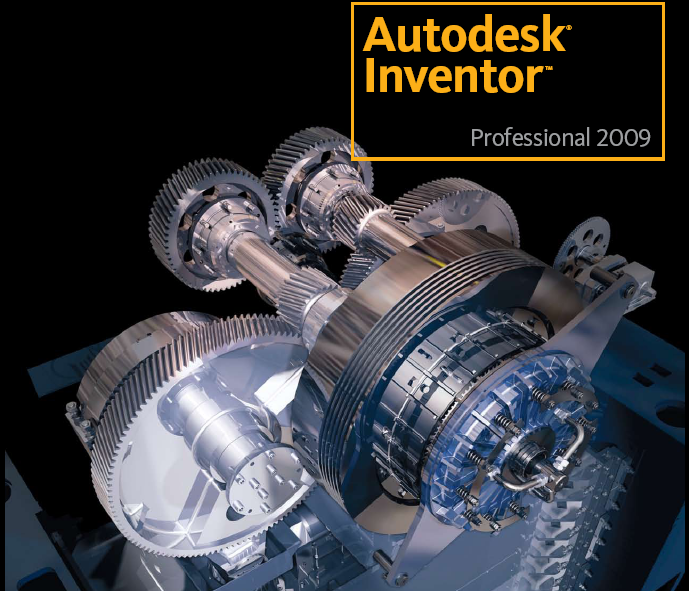 Systémy CAD II
Ondřej Andrš
Autodesk Inventor Professional 2009
Software AI je základem pro digitální prototypování a vytváření přesného 3D modelu ověřujícího formu, přizpůsobení i funkci návrhu ještě před výrobou
Zásuvné moduly:
Podpora 2D návrhu (AutoCAD Mechanical)
Sada AI Dynamic Simulation (simulace pohybu)
Sada AI Stress Analysis (analýza napětí a namáhání)
Sada AI pro trasové systémy (spojení konstrukce trubek, potrubí, kabelů a svazků)
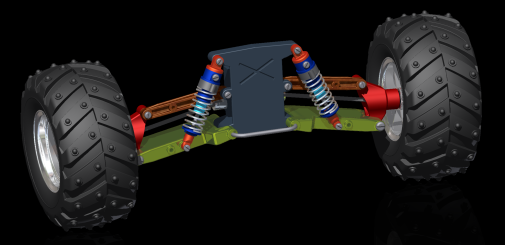 Vývojový návrh
Modelování součástí
Modelování sestav
Ověření funkčnosti v dynamické analýze
Ověření v pevnostní analýze
Tvorba výkresové dokumentace
Organizace vývojového návrhu
Soubor projektu (formát XML)
Logické propojení jednotlivých souborů návrhu
Informace o umístění, vlastnosti…
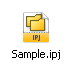 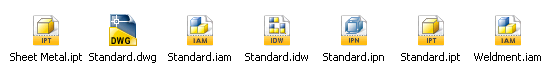 Základní postup modelování součásti
Tvorba náčrtu (2D, 3D)
Parametrické modelování součásti
Základní tvar
Úpravy základního tvaru
Tvorba konstrukčních prvků (bod, osa, rovina)
Tvorba a editace umísťovaných prvků
Vázány na předchozí geometrii
Zkosení, zaoblení, díry, závity…
Volba vlastností součásti 
Materiál, barva…
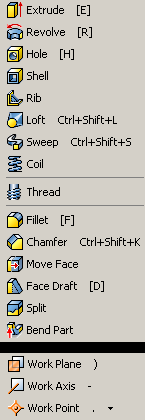 Příklad modelování hřídele
Tvorba náčrtu základní geometrie
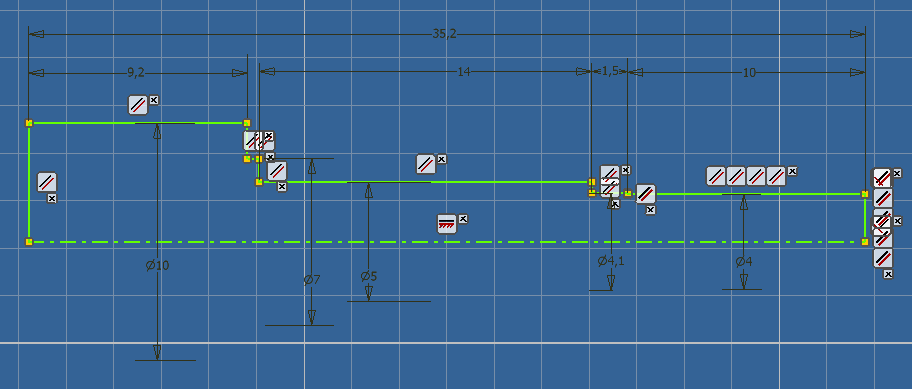 [Speaker Notes: Různé typy čar a vazeb.]
Příklad modelování hřídele
Tvorba základního tvaru – rotace kolem osy
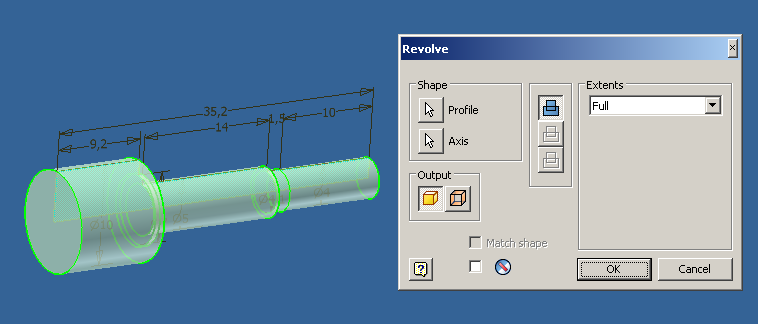 Příklad modelování hřídele
Tvorba umístěného prvku - závit
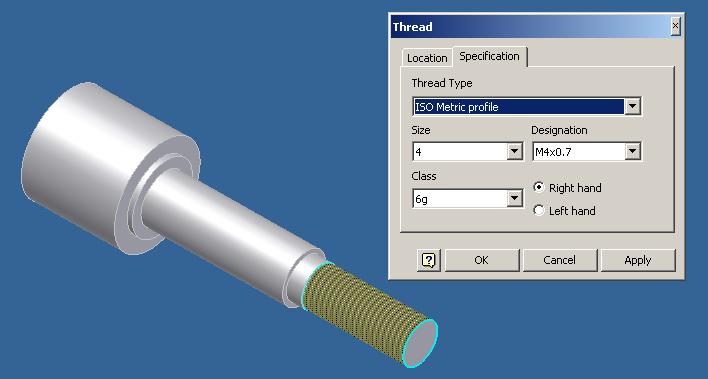 Příklad modelování hřídele
Tvorba umístěného prvku - díra
Pomocný konstrukční prvek plocha a náčrt
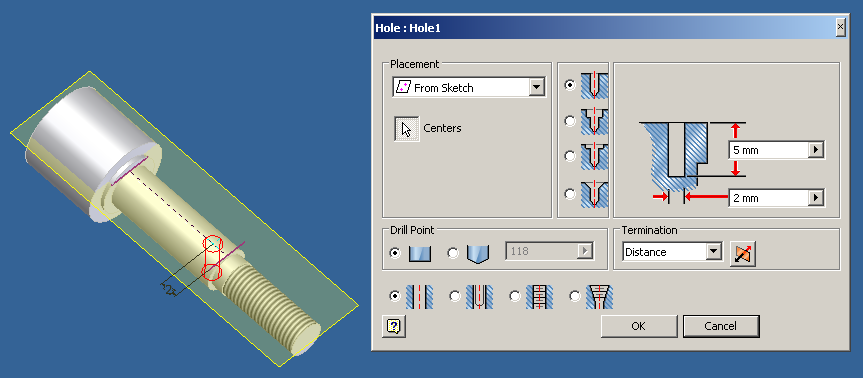 Příklad modelování hřídele
Zobrazení parametrů modelu
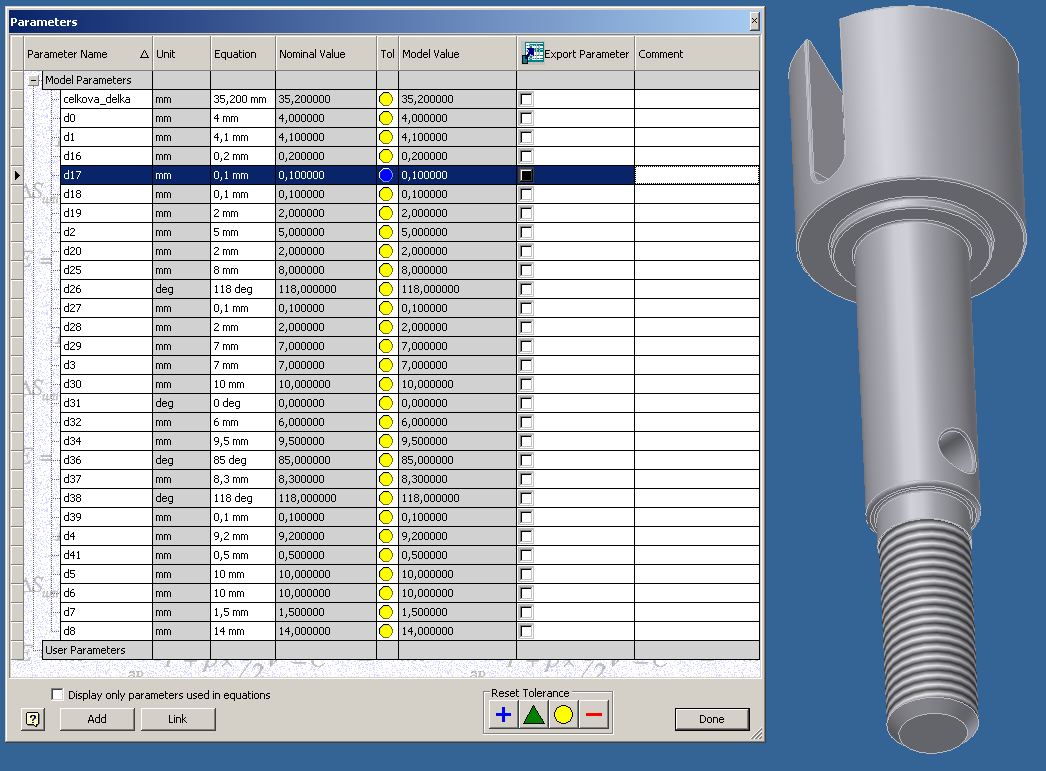 Příklad modelování hřídele
Volba vlastností součásti
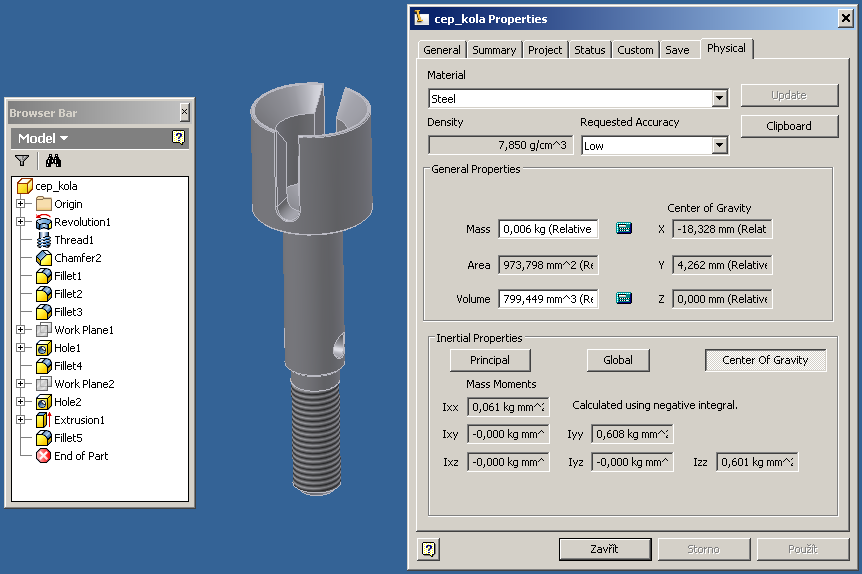 Tvorba sestavy
V AIP otevřeme soubor prostředí sestav (.iam)
Postupně vkládáme vytvořené součásti (podsestavy) a definujeme mezi nimi vazby (omezení)
Možnost interaktivní tvorby nových součástí přímo z prostředí sestavy (editace součástí)
Vkládání součástí z obsahového centra
Tvorba součástí pomocí Design Akcelerátoru
Sestavení seznamu součástí a materiálů  
Kontrola funkčnosti sestav a kolizí částí
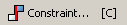 Ukázková sestava
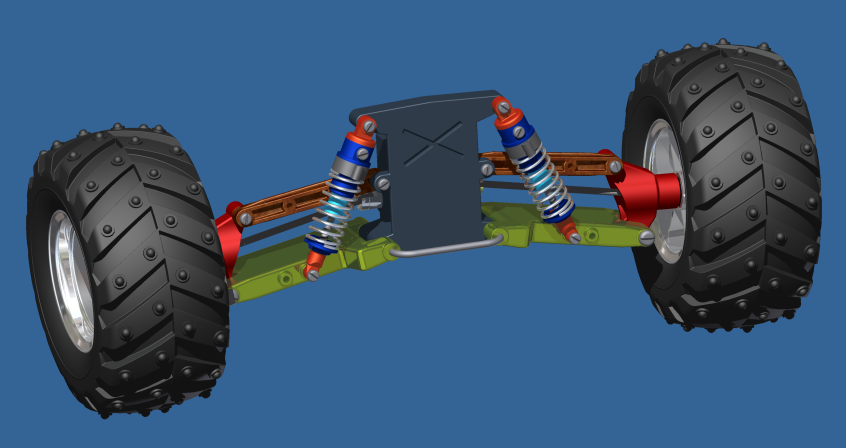 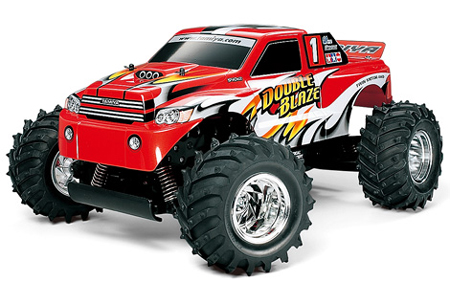 Tamiya Double Blaze 1:10 RC
Tvorba vazby v sestavě
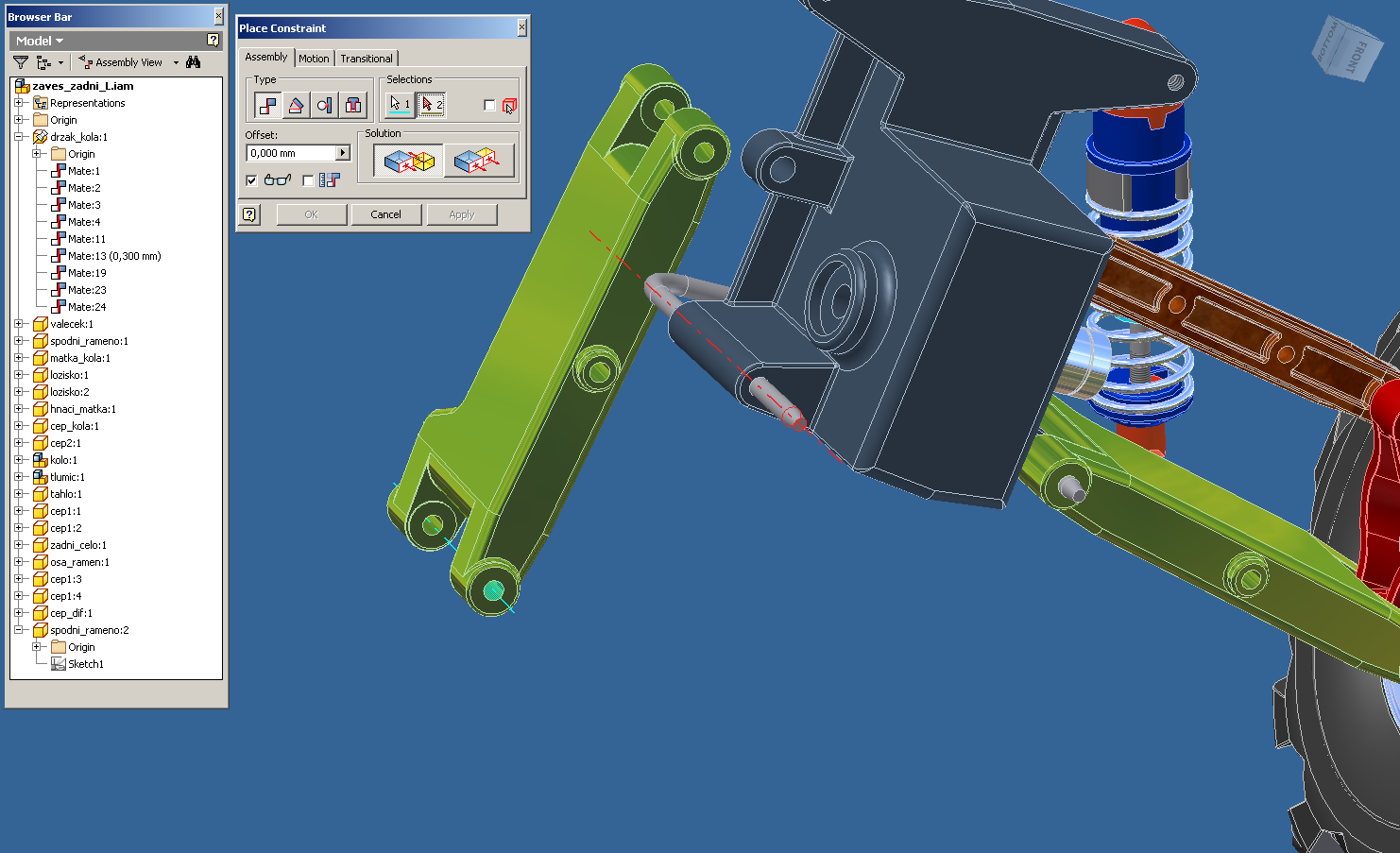 Odebrány 4 stupně volnosti
Editace součásti v sestavě
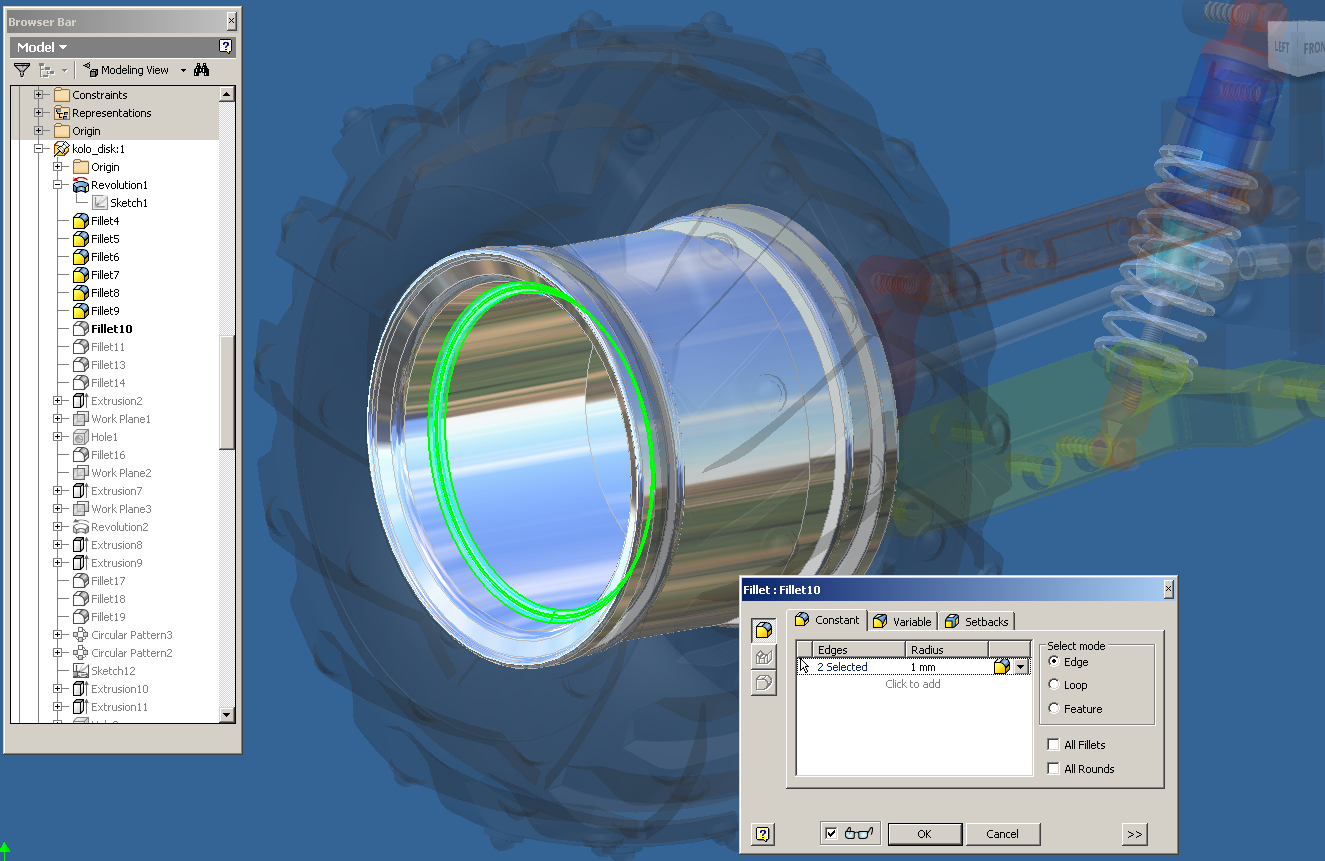 Vkládání z obsahového centra
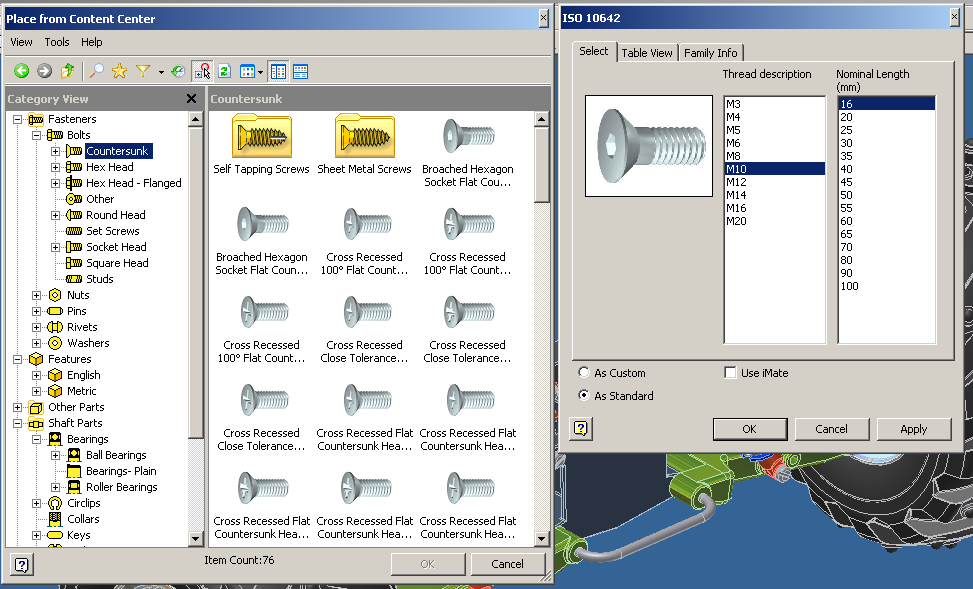 Design Akcelerátor
Zjednodušení a zrychlení návrhu prostřednictvím generování a vkládání standardizované geometrie součástí:
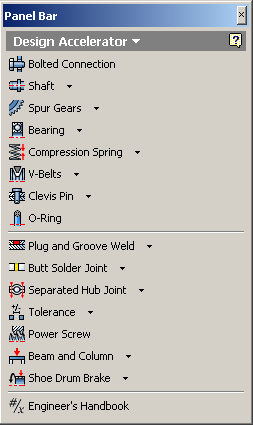 Šroubové spoje
Hřídele
Převody ozubenými koly
Převody řemeny a řetězy
Ložiska
Pružiny
Kroužky
Kolíky
Výpočet svarů, spojek,…
Pružina v Design Akcelerátoru
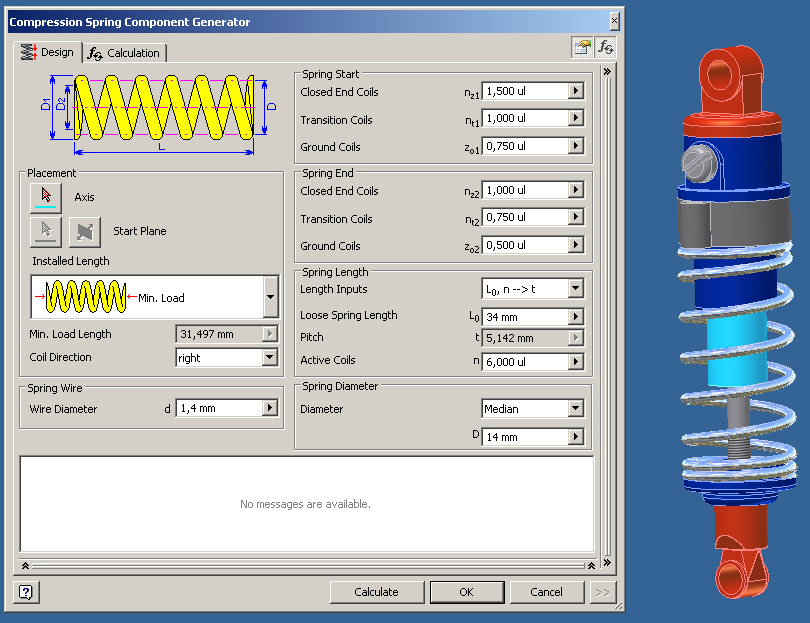 Přehled sestavy - BOM
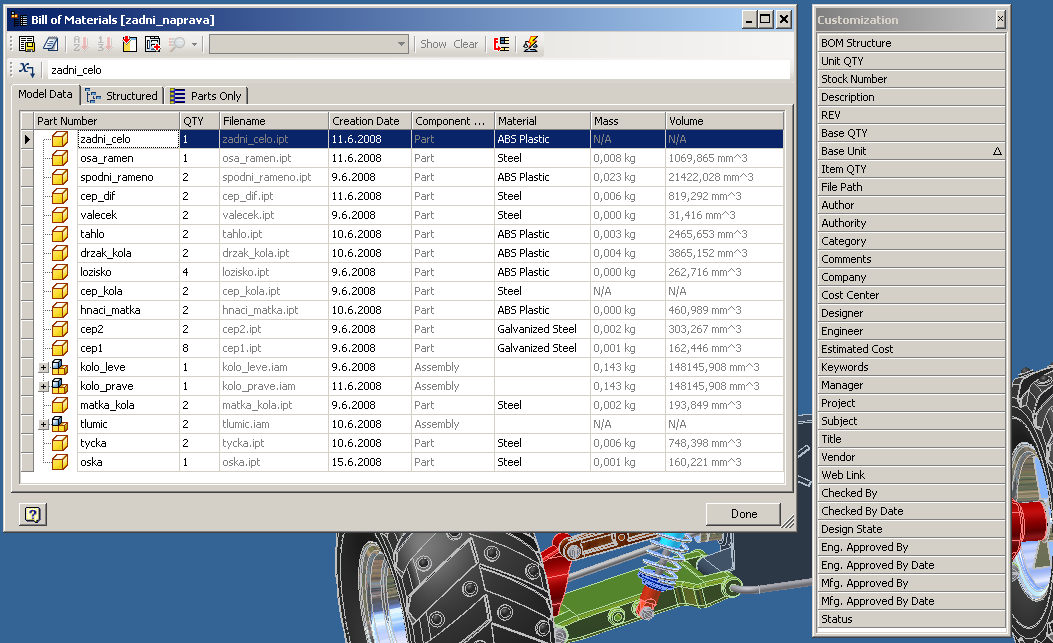 [Speaker Notes: Možnost exportu např. Excel]
Kontrola sestavy
Neomezené tažení
Omezené tažení
Po umístění součásti do sestavy je umožněn její pohyb podle odebraných stupňů volnosti … vizuální kontrola kolizí 
Kontrola kolizí
Kontrola stupňů volnosti
Řízené vazby
Kontrola kolizí
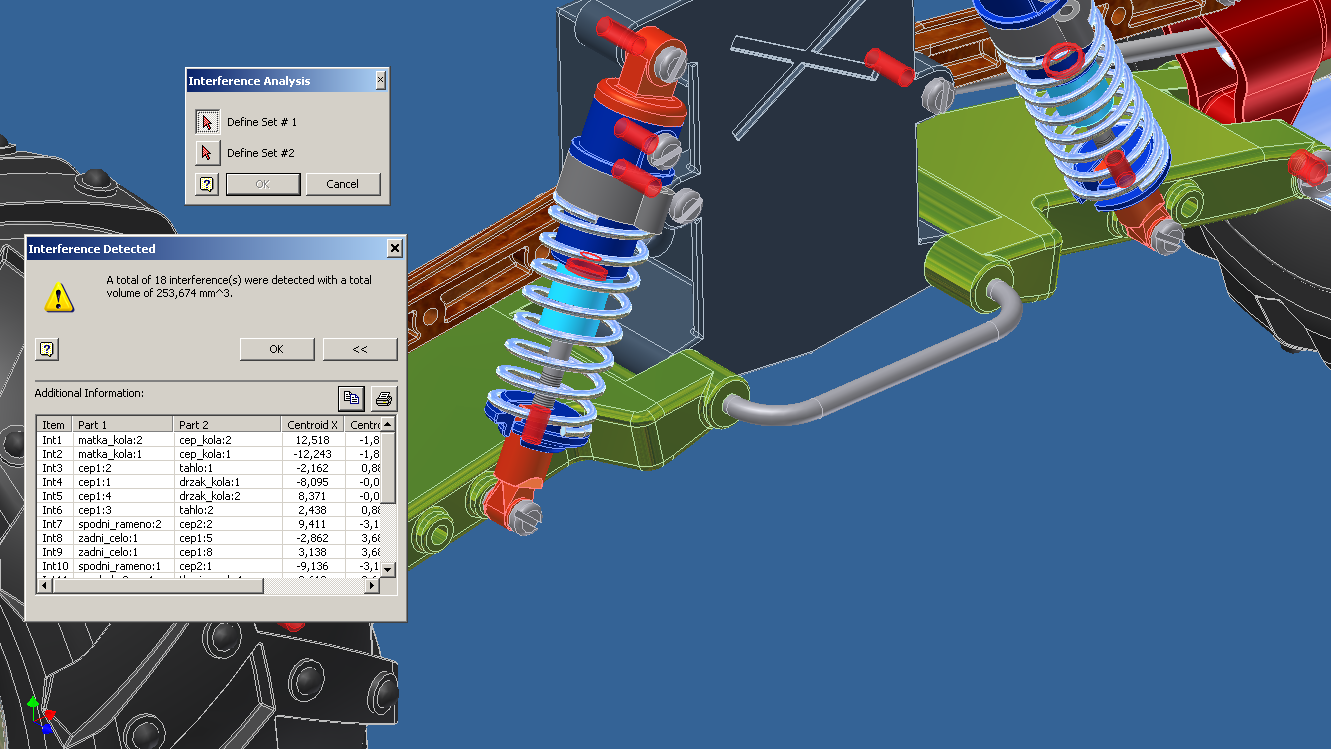 Zobrazení stupňů volnosti
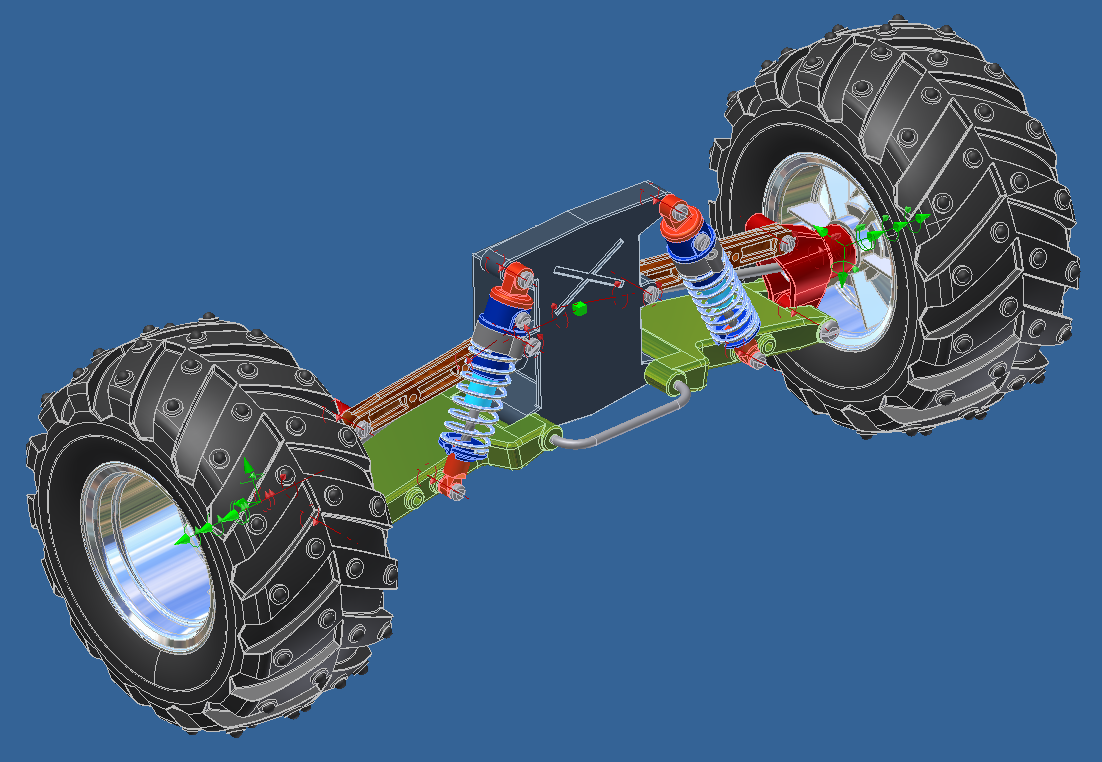 Řízené vazby
Simulace mechanického pohybu v sekvenci změn hodnot vazby
Přímo řiditelná pouze jedna vazba, další pomocí algebraických relací
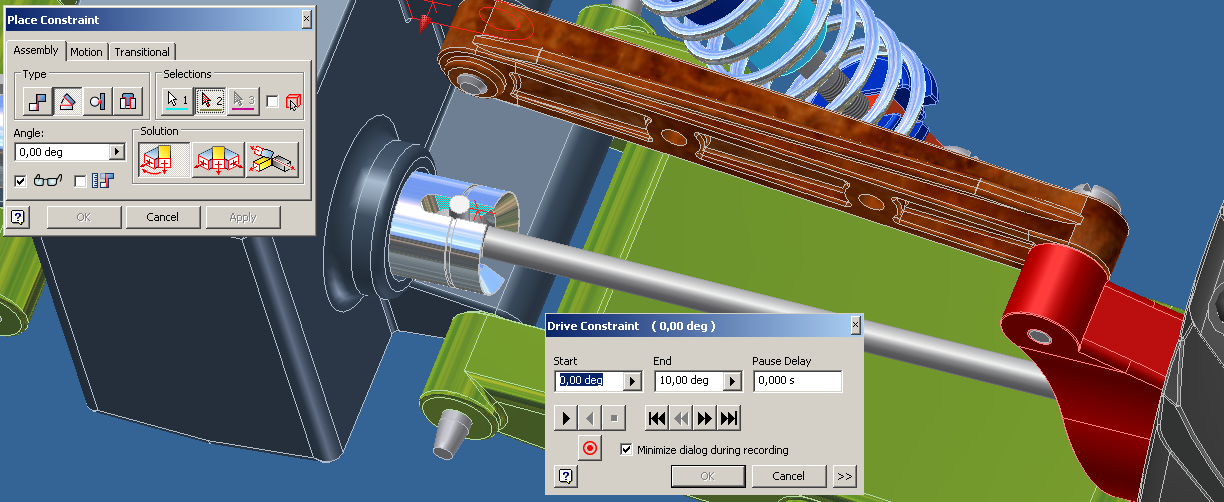 Modul dynamické simulace
Řeší dynamické chování mechanismu
Simulace mechanismů s definovaným počtem stupňů volnosti
Vstupní veličiny definujeme pomocí konstant nebo jejich funkcí závislosti na čase
Výstupem simulace jsou charakteristiky popisující pohyb mechanismu a vzájemné silové působení
Možný export výsledků do pevnostní analýzy nebo jiného SW
Postup návrhu
Tvorba vstupní geometrie (modelování)
Spuštění modulu dynamické simulace
Tvorba a definice spojů a vazeb
Definice silového působení a nastavení vlastní simulace
Spuštění simulace a výpočet výstupních charakteristik
Tvorba vstupní geometrie
Sestavení modelu
Definice materiálu
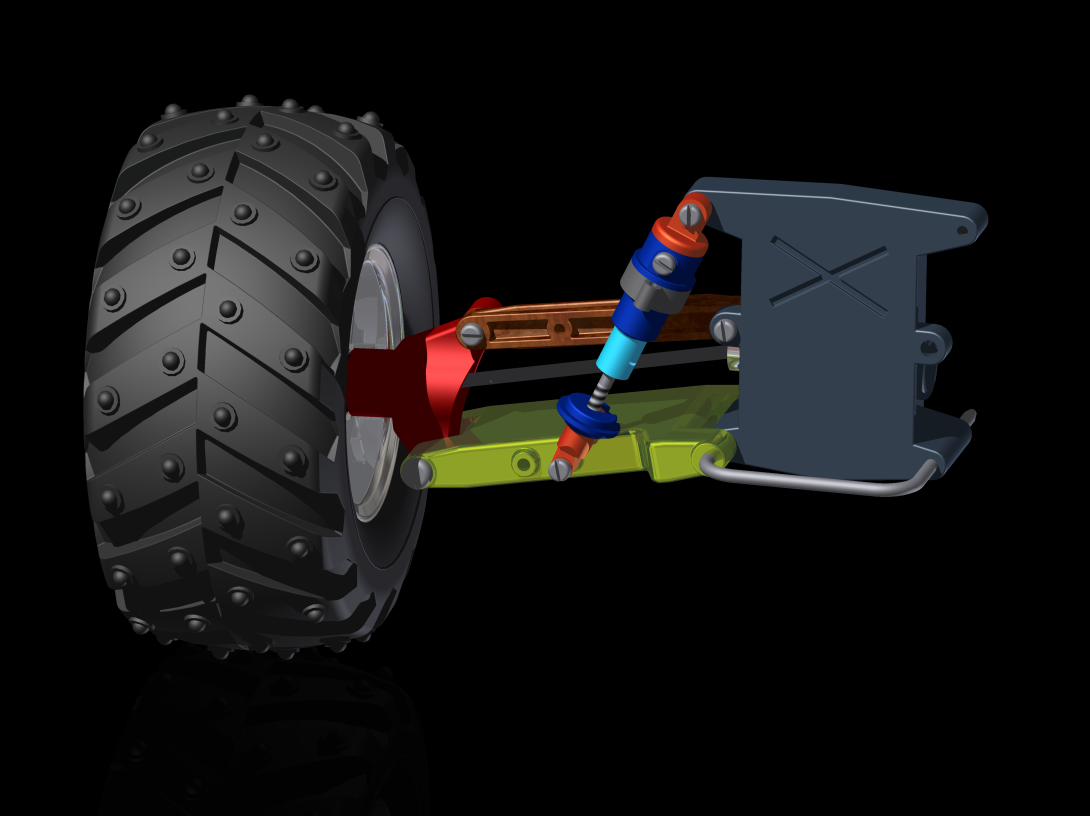 [Speaker Notes: Zjednodušený model bez pružiny – ta se domodeluje]
Spuštění modulu dynamické simulace
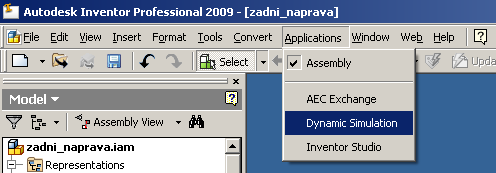 Spuštění modulu dynamické simulace ze základního okna AI
Změna základních ovládacích panelů
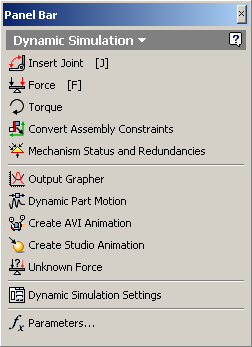 Zadávání vstupů
Konfigurace výstupů
Spuštění modulu dynamické simulace
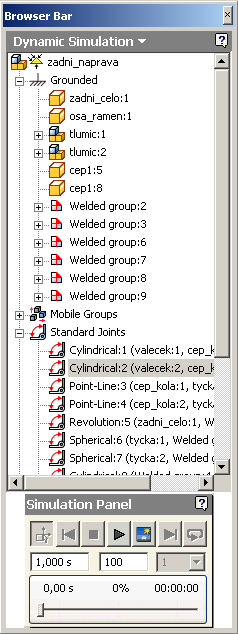 Při prvním spuštění automatické převedení sestavy a generování vazeb
Často nevhodné … změna v nastavení
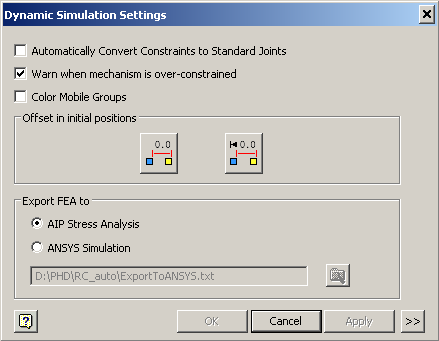 Tvorba a definice spojů a vazeb
Součásti v sestavě rozdělíme do logických celků
Mezi celky definujeme vazby
Manuální vložení
Vlastním vložením spoje
Převedením ze sestavy
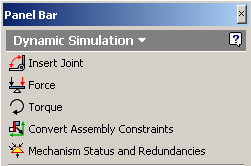 Tvorba a definice spojů a vazeb
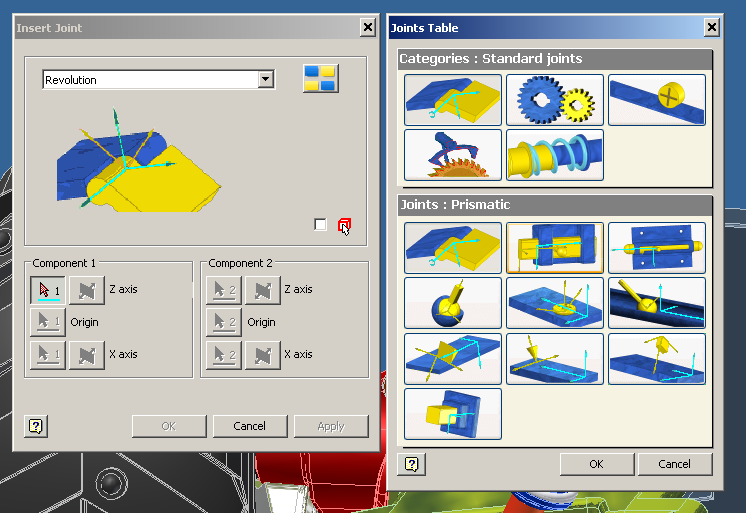 Tvorba a definice spojů a vazeb
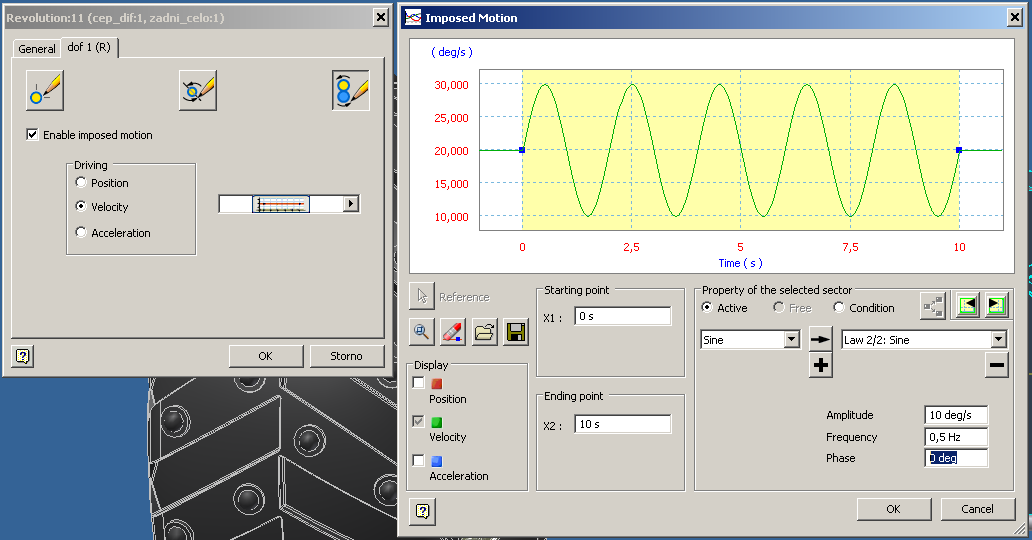 Definice silového působení
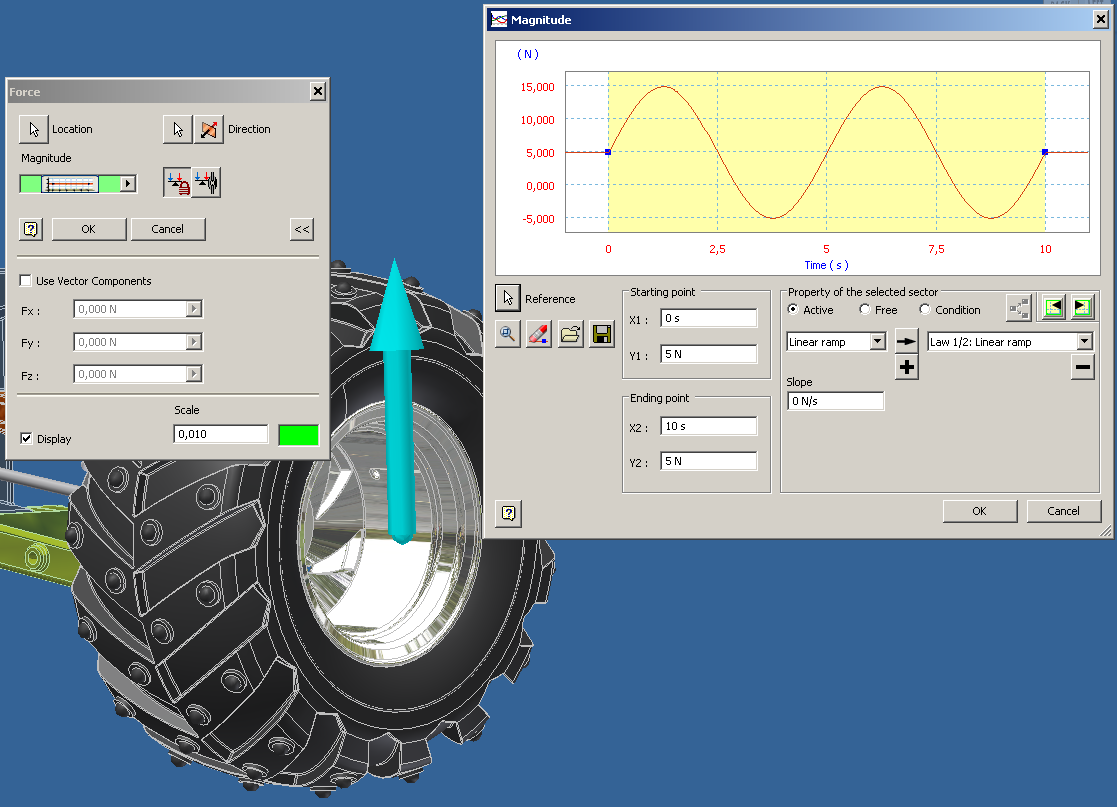 Nastavení a spuštění simulace
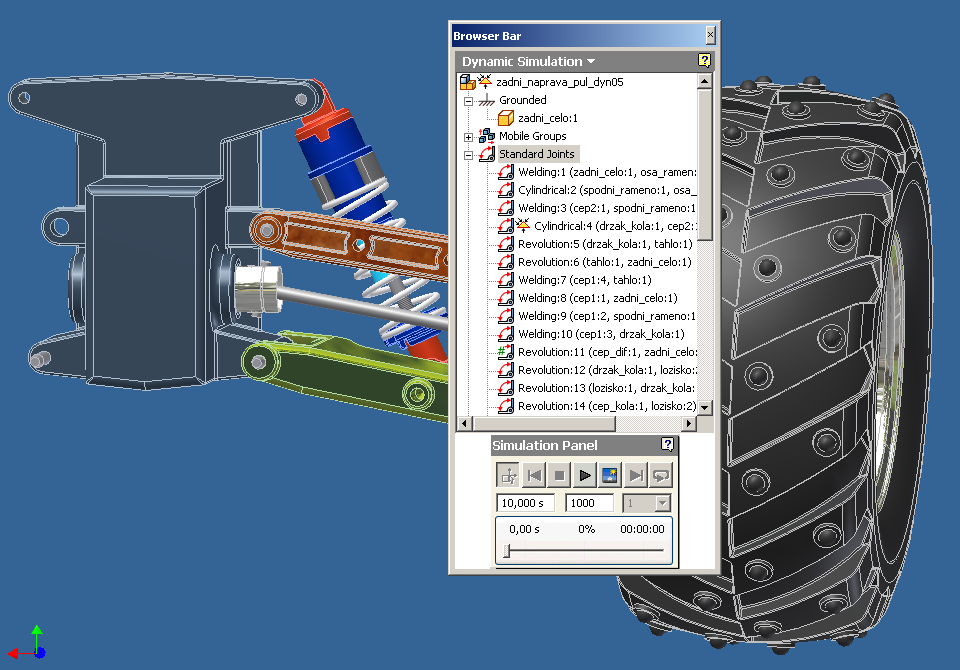 Spuštění simulace
Zpět do konstrukčního režimu
Nastavení délky, počtu obrázků
Výstupy simulace
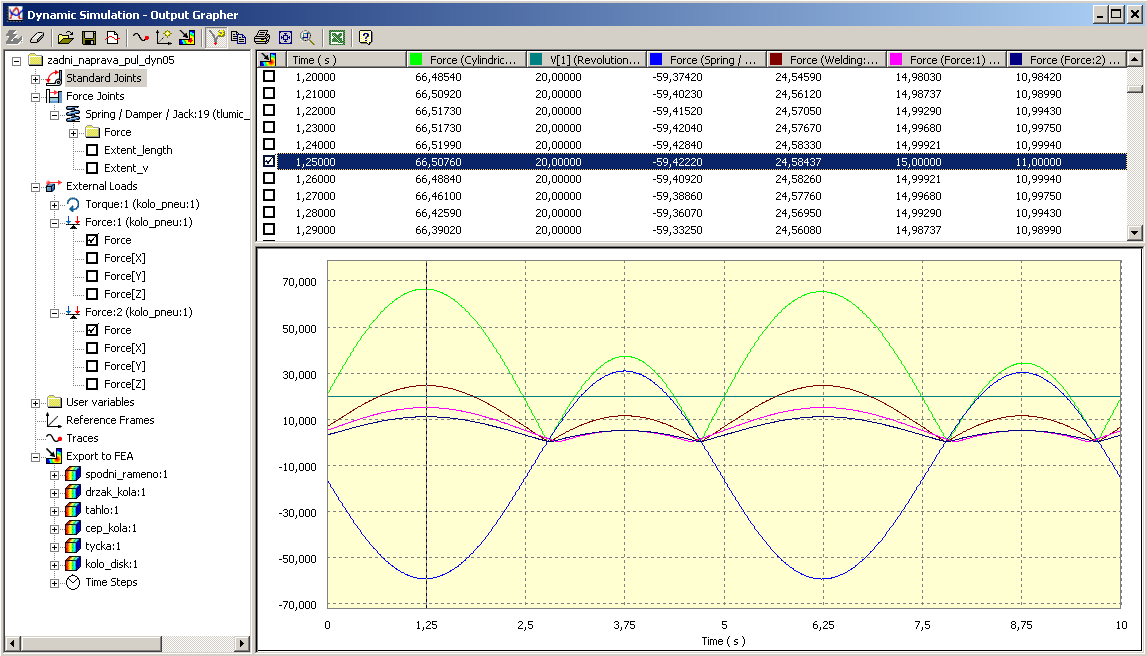 Příprava pro pevnostní analýzu
Výběr součásti pro analýzu a simulačního kroku, pro který má být počítána.
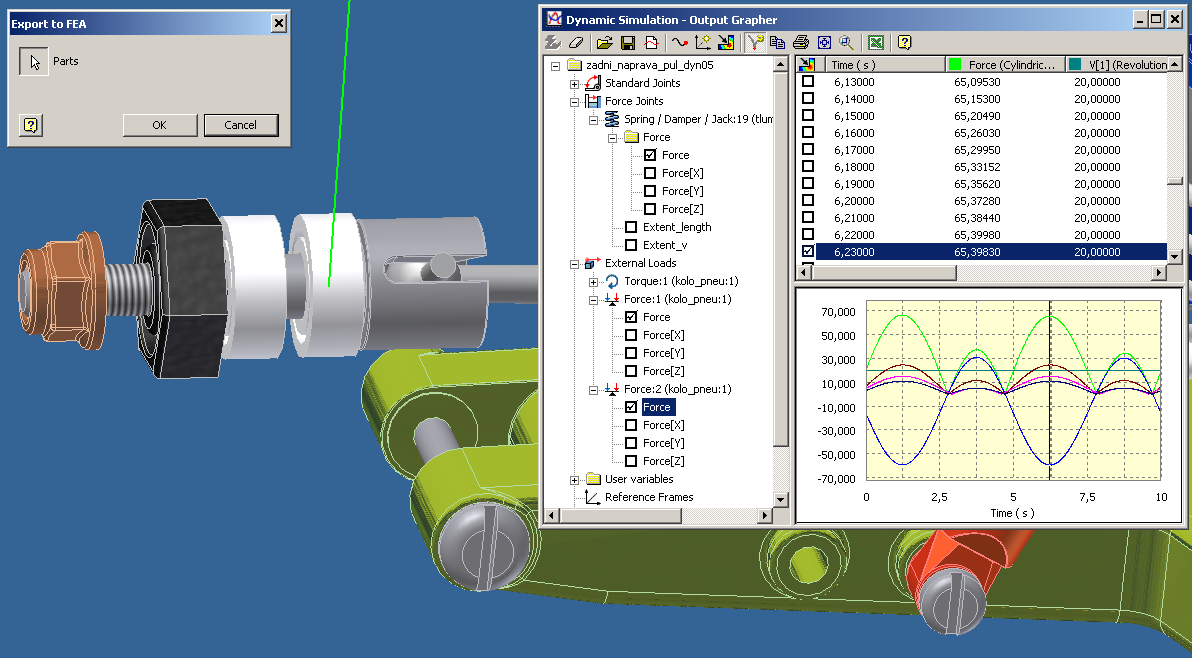 Modul pevnostní analýzy
Umožňuje pevnostní a frekvenční analýzu navrhovaných součástí
Osahuje nástroje pro definování namáhání a vkládání omezení
Počítá výsledné napětí, deformaci, faktor bezpečnosti a rezonanční frekvence
Umožňuje přímo zpětnou editaci součásti podle dosažených výsledků analýzy
Generovaní výstupní zprávy
Spuštění pevnostní analýzy
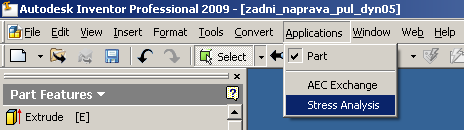 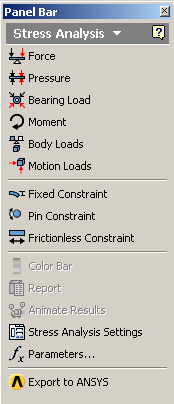 Spuštění modulu pevnostní analýzy ze základního okna součásti AI
Zatížení
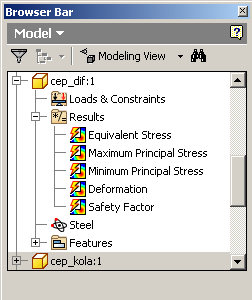 Omezení
Výstupy a nastaveni
Nastavení parametrů
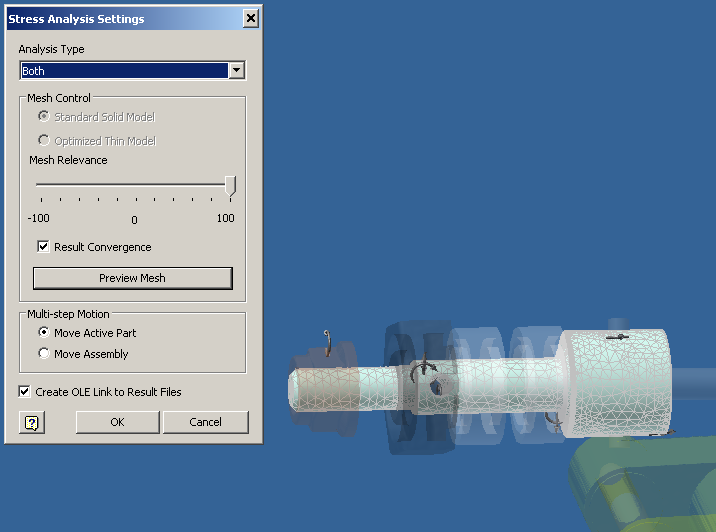 Volba typu analýzy: modální x pevnostní
Při importu zatížení z dynamické analýzy není modální analýza dostupná
Hustota sítě
Potvrzení nastavení a výpočet charakteristik
Zobrazení výsledků
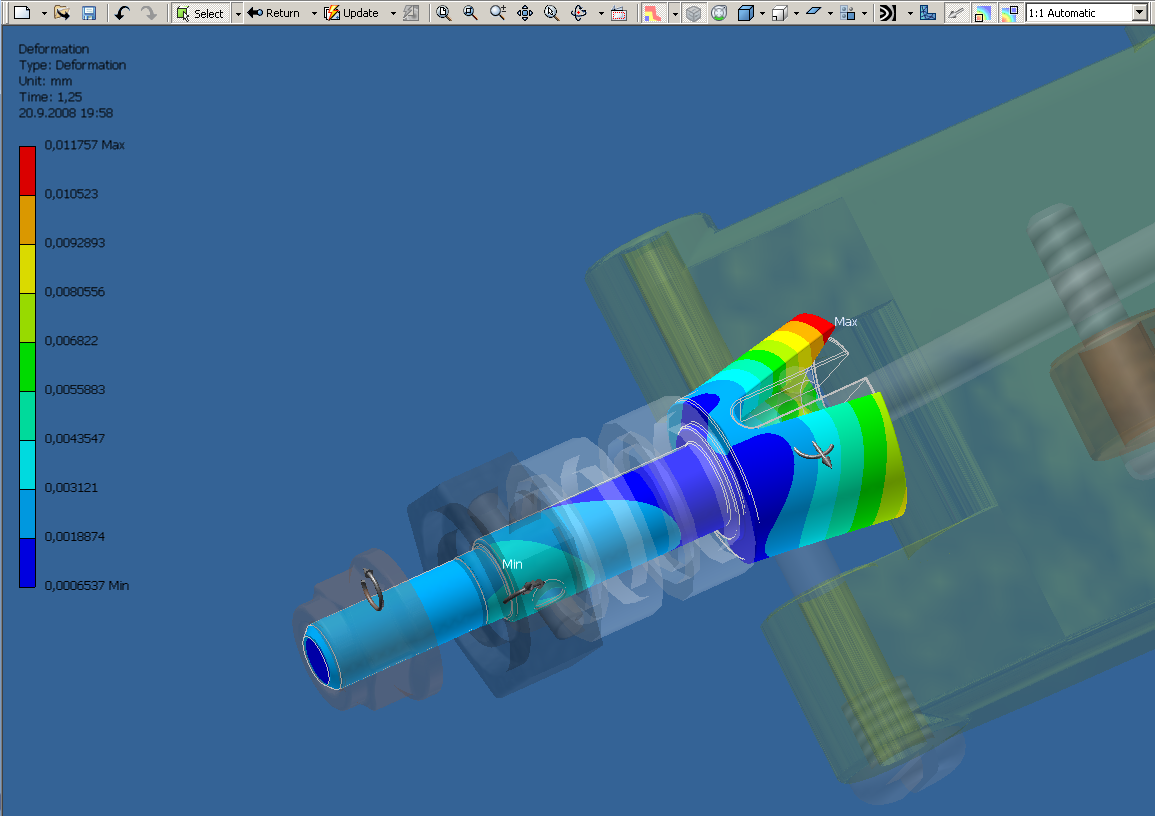 Volba vlastností zobrazení zvýraznění deformace
Tvorba výstupní zprávy
Tvorba výkresové dokumentace
Po zpracování modelu součásti nebo sestavy následuje tvorba výkresové dokumentace
Soubory výkresů (*.idw) obousměrně propojeny s modely
Přednastavené styly podle lokalizace
Výkresy tvoříme umístěním pohledů modelu a doplněním pohledů kótami a dalšími doprovodnými záznamy
Všechny zobrazené entity jsou zpětně editovatelné
Tvorba výkresové dokumentace
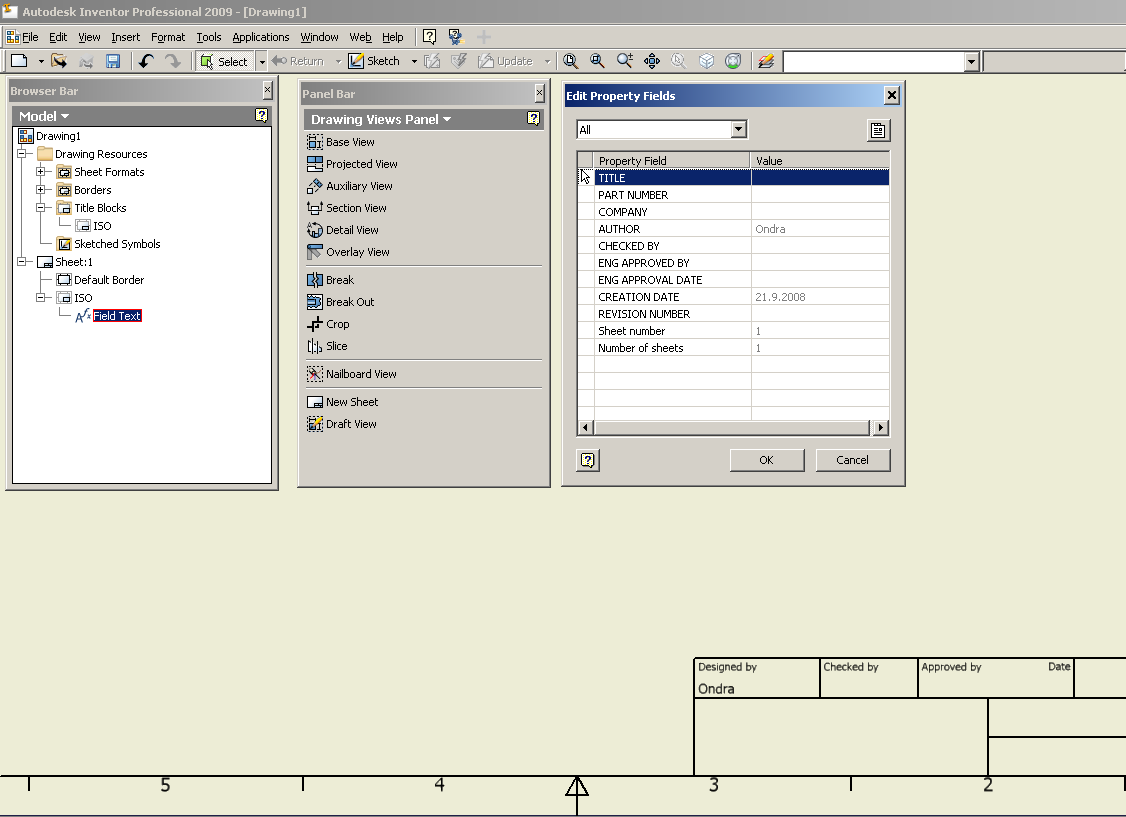 Style and Standard Editor
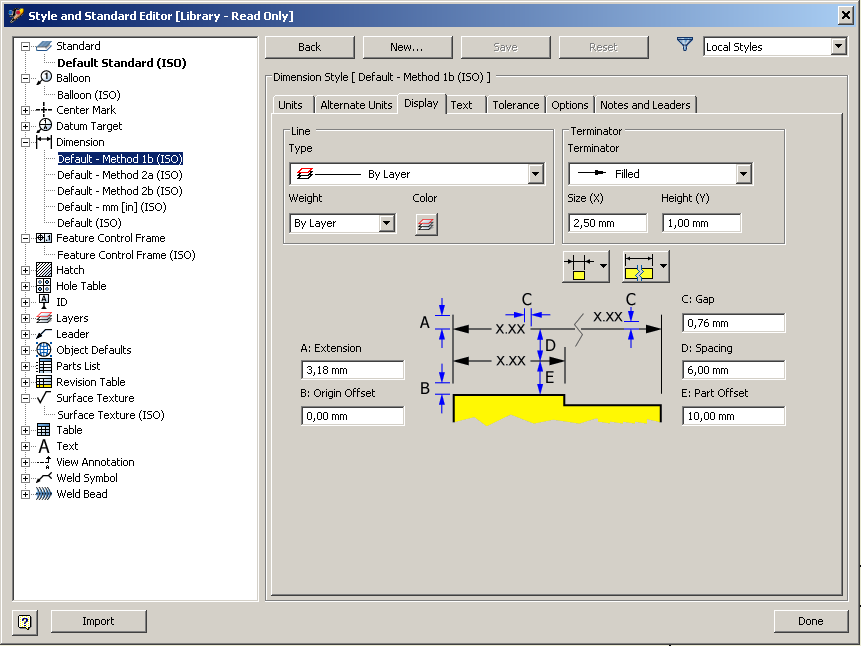 Tvorba výkresu-základní pohled
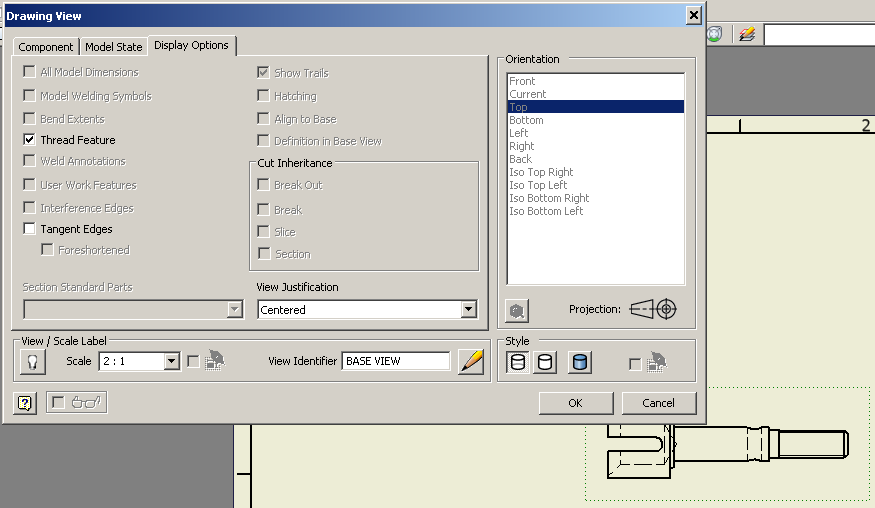 Tvorba výkresu-další pohledy
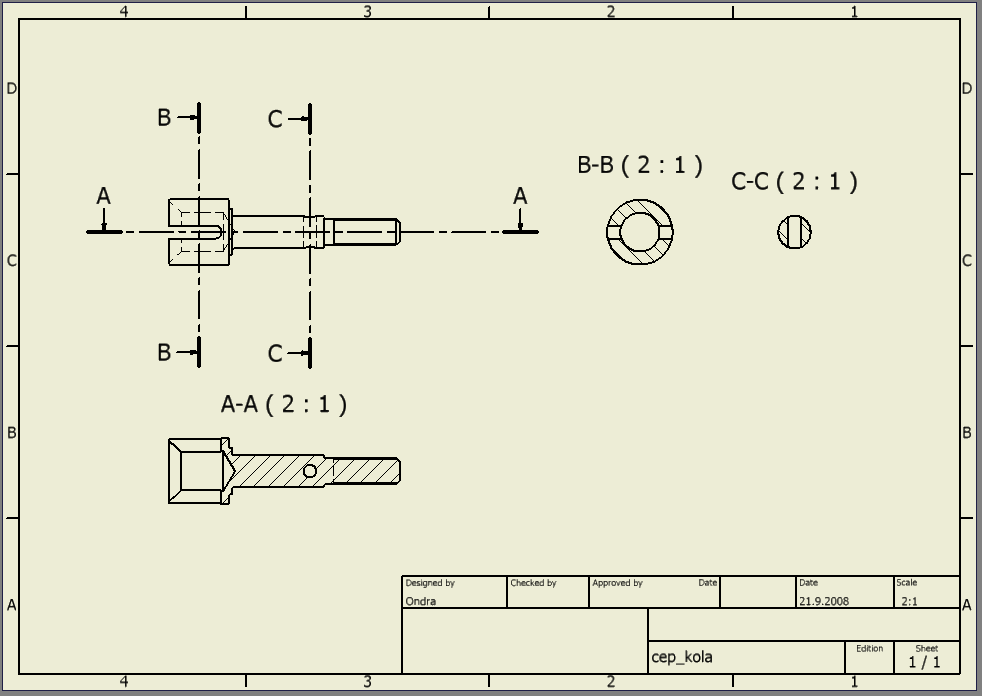 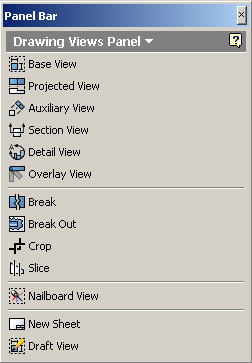 Doplnění výkresu
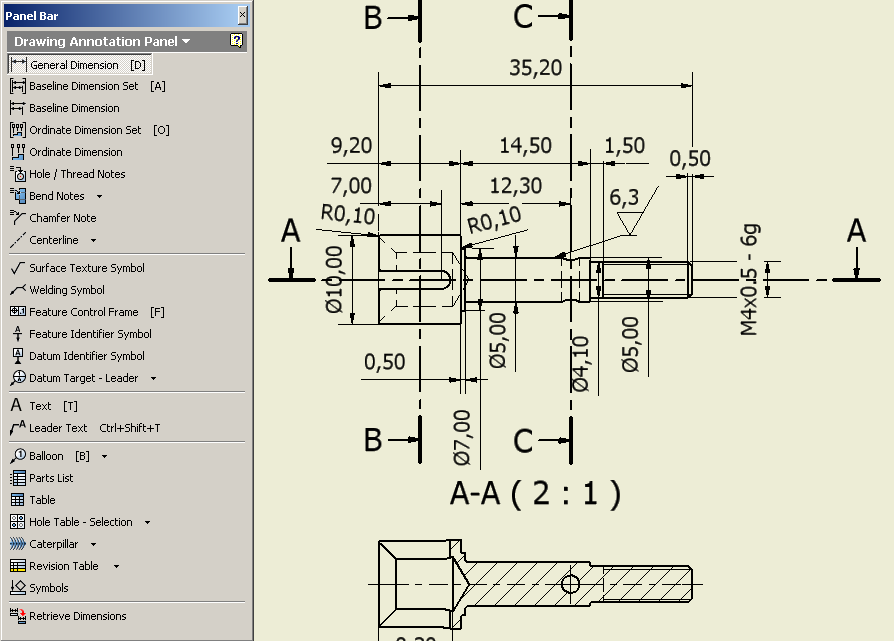 Kóty
Odkazové čáry
Povrchová úprava
Poznámky
…
Tvorba prezentace
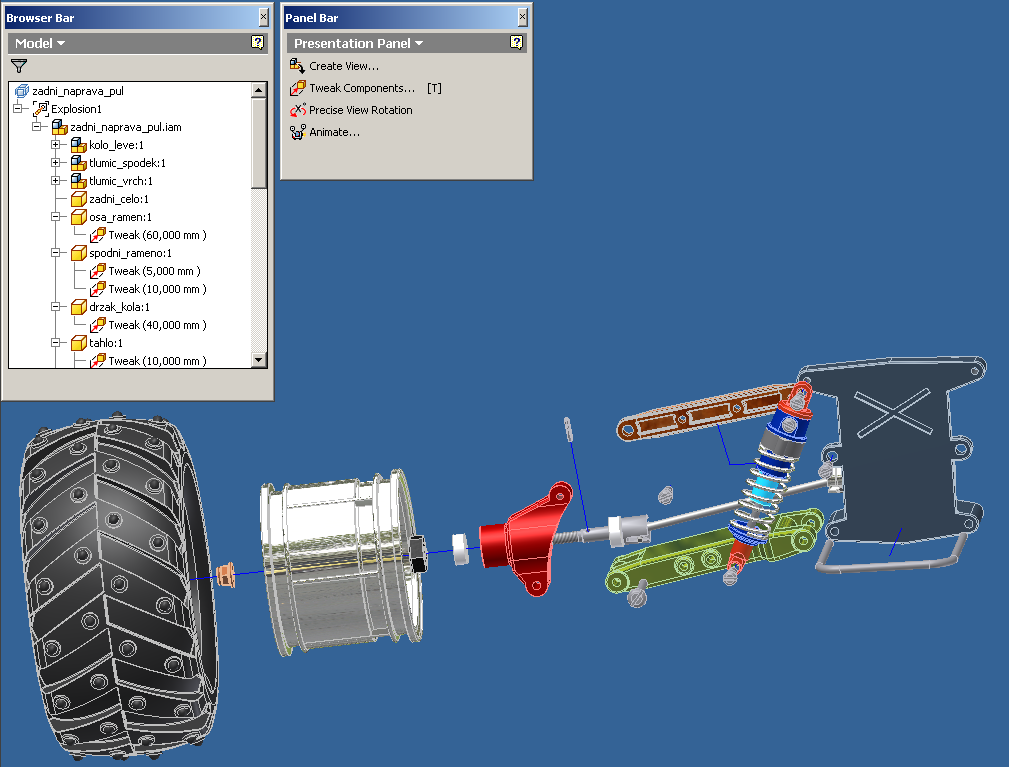 Soubor *.ipn
Rozložená sestava
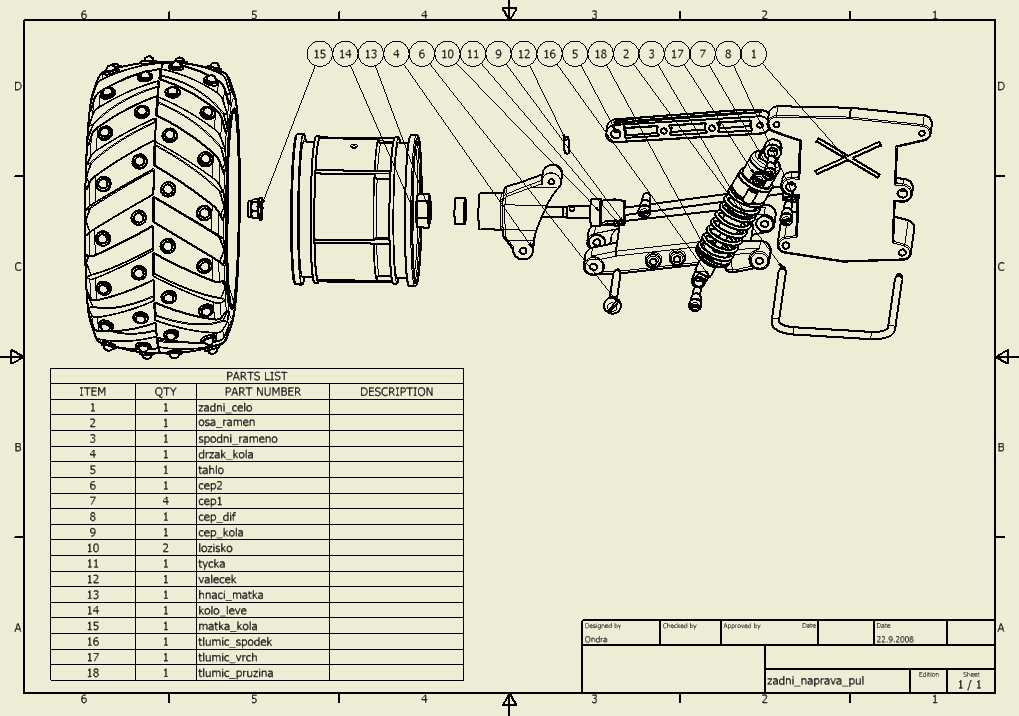 Animace sestavy